高知県いじめ防止基本方針の
　改定について
高知県教育委員会事務局人権教育課
本日の説明内容
１．いじめ防止対策推進法の策定と
　　その後の経過

２．これまでの取組の課題

３．高知県いじめ防止基本方針の改定概要

４．市町村（学校組合）の改定・
　　　　　　　学校の点検、見直しのポイント
[Speaker Notes: 説明内容は、これまでの経過から、取組の課題、そして、それを反映した改定の概要、最後に改定・見直しのポイントについて説明する。]
配　付　資　料
・開催要項

・資料１　高知県いじめ防止基本方針の改定について

・資料２　高知県いじめ防止基本方針　　
　　　　　　　　　　　　　　　　　　　　　（平成29年10月改定）

・資料３　いじめの重大事態の調査に関するガイドライン
　　
・資料４　高知県いじめ防止基本方針（改定箇所赤字版）

・資料５　高知県高等学校地区別生徒指導主事会
　　　　　                                             【参考資料】

・パワーポイント資料
[Speaker Notes: 配付資料は、スライドに示した７つである。

資料１は改定案の概要をまとめたもの
資料２は、基本方針の改定版
資料３は、国から出されたいじめの重大事態ガイドライン
資料４は、基本方針の改定箇所を赤字と下線で示したもの
本日、配布したものは白黒ですが、カラー版は今回の改定箇所を、下線と赤字で示した資料となっている
資料５は、いじめの定義や認知に関する資料
最後に本日の説明のプレゼン資料]
いじめ防止対策推進法の策定とその後の経過
[Speaker Notes: いじめ防止対策推進法、策定後の経過について説明する。]
滋賀県大津市のいじめ事案に関する記事
（画像削除）
高知新聞　平成24年７月８日（日）朝刊
[Speaker Notes: 平成２４年７月８日付けの高知新聞。
滋賀県大津市のいじめ事案。
この事案、教師が９月にプロレスごっこを注意した後、保護者や他の生徒からの相談がありながら、早期対応が図られず当該生徒が自殺に至ったものだった。]
いじめ防止対策推進法
１．法律の目的　　第１条
「いじめ」は、いじめを受けた児童等の…
　○　教育を受ける権利を侵害する。
　○　心身の健全な成長及び人格の形成に重大な影響を与え
　○　生命又は身体に重大な危険を生じさせる恐れがある。
いじめの防止等のための対策を総合的かつ効果的に推進する。
いじめの防止等のための対策に関して…　
　◆　基本理念を定める
　◆　国及び地方公共団体等の責務を明らかにする
　◆　基本的な方針の策定について定める
　◆　対策の基本となる事項を定める
[Speaker Notes: この事案が発端となり、いじめ防止対策推進法は制定されることになる。
第1条には、いじめの防止等のための対策を「総合的」かつ「効果的」に推進することが目的であるとされている。
それ以降の条文には、国や地方公共団体、学校にはその責務があり、いじめの防止に対する基本理念や、基本的な方針等を定めることなどに関して記されている。]
いじめの定義　　いじめ防止対策推進法 第2条
児童等に対して、当該児童等が在籍する学校に在籍している等当該児童等と一定の人的関係にある他の児童等が行う心理的又は物理的な影響を与える行為（インターネットを通じて行われるものを含む。）であって、当該行為の対象となった児童等が心身の苦痛を感じているものをいう
力の差
継続的
意図的
広範ないじめ概念
[Speaker Notes: 第2条には、いじめの定義が示されている。
【読む】
平成17年度以前の定義では、「力の差」「継続的」「意図的」といった要素が含まれていた。
しかし、平成18年度以降の定義や、いじめ防止対策推進法の定義では、より広範な内容を含んだものがいじめの概念とされている。]
いじめ防止基本方針　いじめ防止対策推進法 第１１～１３条
いじめの防止等のための対策を総合的かつ効果的に推進するための基本的な方針
国
◆いじめ防止等のための基本方針（H25.10)
地方公共団体
◆高知県いじめ防止基本方針（H26.3)
県
◆市町村いじめ防止基本方針（H26.3～）
市町村
◆学校いじめ防止基本方針（H26.3～）
　　※学校には策定の義務がある
学校
[Speaker Notes: また、１１条から１３条には、基本方針に関する内容が定められている。
平成２５年には国が定め、それを参酌して地方公共団体である県や市町村が基本方針を策定した。
さらに、それらを基盤として、学校の基本方針が定められた。]
改定までの経緯
いじめ防止基本方針【国・県・市町村・学校】
策定から３年の経過を目途として、法律の施行状況等を勘案し、本基本方針の見直しを検討する。
法・基本方針に
沿った取組
　　　　（3年間）
【国】「いじめの防止等のための基本的な方針」の改定（Ｈ29.3.16）
【地方公共団体】高知県いじめ防止基本方針の改定（10月改定）
今後の改定・見直し
【地方公共団体】市町村（学校組合）のいじめ防止基本方針の改定
【学校】学校のいじめ防止基本方針の見直し
[Speaker Notes: 国や県、市町村、学校は、この法や基本方針に沿った取組をおよそ３年間実施してきた。
しかし、残念ながらその間にも、いじめの防止に関する認識が不十分であったと思われる深刻ないじめが後を絶たないことは、ご承知のとおりである。
それらを踏まえ、国や県は3年間のそれぞれの取組を検証し、今回の改定に至っている。
この3年という期間や、それぞれの取組内容は、国や県の基本方針に書き込まれているもので、県内の多くの市町村の基本方針にも明記されている。

そして、この図にあるように、今後必要となってくるのが、市町村（学校組合）の改定と学校の見直しということになります。]
これまでの取組の課題
[Speaker Notes: では、そのおよそ3年間の取組の課題について確認したい。]
みなさんなら、どこでいじめを疑いますか？
ある男子中学生（Ａさん）が
学校で同級生にされたとみられる
出来事
[Speaker Notes: これから、スクリーンに映すのはある中学生が同級生にされたとみられる出来事である。
みなさんなら、どこでいじめを疑うか考えながら、ご覧いただきたい。]
①体育の時間に肩を押された。
②教科書を投げられた。
③走り幅跳びのまねをさせられた。
④首のあたりをつかまれ机に押しつけられた。
⑤ものまねをさせられた。
⑥消しゴムを投げられた。
⑦集会の際、隙間をなくされ列に入れないようにされた。
[Speaker Notes: 【読む】]
⑧清掃時、ほうきをぶつけられたり、体当たりされたりした。
⑨ズボンを下げられそうになった。
⑩宿泊研修時に枕でたたき合った。
⑪バスケットボールの練習時、強いパスを投げられた。
（その他にも日常的に同級生との間で様々なトラブルがあったようだ。）
[Speaker Notes: 【読む】
皆さんは、どこでいじめを疑ったか。]
Ａさんは担任にＳＯＳを出すも届かず、自ら命を絶った。（平成２７年７月岩手県矢巾町）　注：全てがいじめと認定されたわけではない。
画像削除
こうしたことの積み重ねで死を選ぶ子どもがいるという事実を直視しなければならない。
[Speaker Notes: これは、平成27年に起きた岩手県矢巾町のいじめ事案である。
担任や学校は、この生徒からのＳＯＳを把握しながらも、命を救えなかった。
こうした行為の積み重ねで、死を選ぶ子どもがいることを私たちは直視しなければならないと思う。]
【当該中学校の対応】
・Ａの周辺で発ししたもめ事やトラブルには、その都度対応してきたと認められる。

しかし、・・・
　・　Ａと担当教員の１対１の関係にとどまる対応
　・　教職員集団全体での情報共有は十分でなかった。
　・　学校としての対策は、極めて不十分
　・　「死」という言葉を１年時から使っていたにもかかわらず、踏み　
　　　込んだ介入をしなかった。
　・　保護者への情報提供をしなかった

「調査報告書」より　矢巾町いじめ問題対策委員会
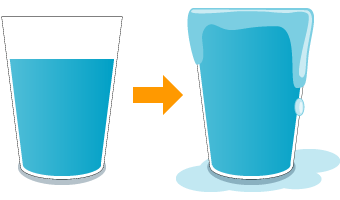 何がきっかけでコップの水があふれるのか、分からない。
[Speaker Notes: この事案の発生は、平成27年である。つまり、法ができ基本方針が策定されたのちの事案である。
当時の調査報告書によると、学校はその都度対応してきたと認められている。
しかし、それらは、
・個別対応
・情報共有は不十分
・学校として組織的対応は無かった。　
と報告されている
つまり、担当教員が一人で抱え込んでしまった。他の教職員も断片的には事実を把握していたが、それらは十分に情報共有がなされなかった。
これらの行為１つ１つは、些細なことに思えるかもしれない。
しかし、小さな小石がひとつずつコップに入っていけば、いつかそのコップの水があふれてしまうではないか。
だから、いじめ被害については、決して過小評価せず、学校として対応する必要があるということを改めて認識いただきたい。]
広範な
いじめの概念
法律上のいじめ
社会通念上のいじめ
・「力の差」（強いものが弱いものに対して）
・「継続的」
・「意図的」　など
誰もが重篤な事態と認識するであろう深刻な事案
このギャップをしっかり認識することが大切
[Speaker Notes: なんとかして、このようないじめを防がなければならないということは誰もが理解している。
あらためて法律上のいじめの概念を考えてみる。
かつてのいじめの定義には、「力の差」や「継続性」などが「いじめ」の要件として挙げられていた。
社会通念上のいじめの概念も同様である。
ところが、現在の法律上のいじめの定義では、軽微なものも広く含まれる。
ここに、大きなギャップがあることを認識しておく必要がある。
それは、誰もが重篤な事態と認識するような事案で認知されたいじめの行為のなかには、社会通念上のいじめの概念に収まりきらないものも含まれる。
つまり、これまでより、いじめの概念を広げ、そのようないじめ行為を初期の段階で認知すること。
これが現在の法律上の、広範ないじめの概念の目的である。]
とにかくまず「認知」
矢巾町事案を受けて
●平成２７年8月17日児童生徒課長通知
　　文部科学省としては、いじめの認知件数が多い学校について、「いじ　
　めを初期段階のものも含めて積極的に認知し、その解消に向けた取組
　のスタートラインに立っている」と極めて肯定的に評価する。
●「児童生徒の問題行動等調査の留意事項」
　３　いじめの認知件数等の適切な把握について
　・　いじめの認知に関しては・・・「自分より弱い者に対して一方的」「継続
　　的」等過去のいじめの定義によって判断したり、いじめの定義を限定的
　　に解釈したりすることなく、いじめられた児童生徒の立場に立っていじめ
　　を積極的に認知する。
　・　アンケート・・・直接「いじめ」という表現が用いられていなくても、児童　
　　生徒が「嫌な思い」「苦痛」を感じている場合、いじめとして認知する。
いじめ防止対策推進法に基づく対応について【H29.9.15　行政説明会（高知）】
[Speaker Notes: そのことは、本年度、９月１５日に教育センター分館で行われた行政説明で、文部科学省児童生徒課長も次のようにおっしゃられた。
これは、その時の画面である。

・いじめの認知が多い学校は解消に向けた取組のスタートラインに立っていると肯定的に評価。
・併せて、国の問題行動等調査でも「いじめられた児童生徒の立場に立って認知する」と示されている。

つまり、とにかくまず認知という方向性が示されている。]
これまでの取組の課題（国）
　　　　　　　「いじめ防止対策推進法の施行状況に関する議論のとりまとめ」
H28.11.2　いじめ防止対策協議会
１．いじめの認知
　○都道府県、学校間格差がある。
　○法の趣旨を踏まえた対応がなされていないケースがある。
　○学校、教職員のいじめの定義の解釈に差がある。　等　
　　　　　　　　　　　　　　　　　　　　　　　　　　　　　　　　　　　　　　　　
２．いじめ防止基本方針　
　○基本方針の周知不足により、対応が徹底されていない。
　○学校基本方針が策定されたまま、見直しが行われていない。　　　　　　　　　　　　　
　　　　　　　　　　　　　　　　　　　　　　　　　　　　　　　　　　　　等
[Speaker Notes: 国はこのような法律の施行状況を調査し、「いじめ防止対策協議会」において議論を進め、平成28年度にその議論のとりまとめを出した。
・「いじめの認知」については、不十分であり、定義の解釈にも差がある。
・次に、基本方針についても、策定はされたがその周知は不十分で、見直しも行われていないケースがある。
とされている。]
これまでの取組の課題（国）
これまでの取組の課題（国）
　　　　　　　「いじめ防止対策推進法の施行状況に関する議論のとりまとめ」
H28.11.2　いじめ防止対策協議会
３．学校いじめ対策組織・情報共有

　○単なる情報共有の場となってしまい、対策の中核組織に
　　なりえていない。
　○存在や活動が、児童生徒、保護者等に十分認識されて　　
　　いない。
　○構成員に、外部専門家がいないケースがある。
　○学級担任や教科担任の組織への参加が不十分。
　○担任教員がいじめを抱え込み、対策組織での情報共有
　　がなされず、重大な結果を招いた事案がある。
　○情報共有すべき事柄や、その方法が定められていない学
　　校がある。　　　　　　　　　　　　　　　　　　　　　　　　　　等
[Speaker Notes: 学校いじめ対策組織に関しては、
・情報共有は行われたが、その対応や対策が不十分で中核組織になりえていない。
・組織や活動はあっても、子どもや保護者が知らない。
・組織の構成員が管理職や一部の固定された教職員だけになっていたり、ＳＣ等の外部専門家がいないケースもある。
等がしめされた。]
これまでの取組の課題
これまでの取組の課題（国）
　　　　　　　「いじめ防止対策推進法の施行状況に関する議論のとりまとめ」
H28.11.2　いじめ防止対策協議会
４．未然防止、早期発見

＜未然防止＞
　○道徳教育や体験活動、人権教育に加え、加害行為抑　　
　　止に向けた新たな取組が必要である。
　○性同一性障害や性的指向・性自認に関する理解不足
　　から生じるいじめに対する取組が必要である。
等
＜早期発見＞
　○児童生徒からの情報による発見が少ない。
　○SC、SSW等の相談員に対する相談が少ない。
等
[Speaker Notes: 未然防止については、
・加害行為抑止に向けた新たな取組の必要性や、性同一性障害等をはじめとする配慮を要する児童生徒への対応等が指摘された。

早期発見では、
・児童生徒の発見情報の少なさや、相談の窓口であるはずのＳＣやＳＳＷに対する相談の少なさが指摘された。]
これまでの取組の課題
これまでの取組の課題（国）
　　　　　　　「いじめ防止対策推進法の施行状況に関する議論のとりまとめ」
H28.11.2　いじめ防止対策協議会
５．いじめへの対処

○保護者との信頼関係を築けず、支援や指導が円滑に進
　まない。
○謝罪をもって解消とし、支援や見守りを終了しているケー
　スがある。
○「解消している」が９割で、「一定の解消が図られたが継
　続支援中」（９．１％）、「解消に向けて取組中」（１．９％）
　が少数となっている。
○インターネットによるいじめへの対処について、学校や教
　育委員会が十分に対応できていないケースがある。
等
[Speaker Notes: いじめへの対処では、
・保護者との信頼関係の不足
・謝罪をもっていじめを解消としている事例など不適切な対応が指摘された。
・また、把握の難しさが指摘されるインターネットによるいじめへの対応も課題として挙げられた。]
これまでの取組の課題
これまでの取組の課題（国）
　　　　　　　「いじめ防止対策推進法の施行状況に関する議論のとりまとめ」
H28.11.2　いじめ防止対策協議会
６．重大事態への対応

○重大事態の定義が不明確で、重大事態として扱われな　　
　いケースがある。
○国公私立学校を通じて、申し立てたにも関わらず重大事
　態として扱われないケースがある。
○事前に第三者調査委員会が設置されておらず、対応が
　困難になるケースがある。
○重大事態の被害者及び保護者の意向が反映されずに調
　査が進められる等のケースがある。
等
[Speaker Notes: いじめの重大事態への対応については、
・重大事態の定義が不明確で、適切に対処されなかったこと。
・児童生徒や保護者からの申し立てがあるにもかかわらず、重大事態として扱われず重篤な事案となったもの等、法に沿った対応が不十分なケースが報告されている。
これら、国で検証された内容の多くは本県でも課題となるものである。]
いじめの認知件数（高知県）の推移
※初期段階のものも含めて積極的に認知する
平成２４～２８年度「児童生徒の問題行動等生徒指導上の諸問題に関する調査」
[Speaker Notes: これは過去5年間の本県のいじめ認知件数のデータである。
本県では、いじめに関する校内研修や、全ての公立小・中学校・高等学校で「いじめアンケート」が実施されている。加えて教職員間の情報共有や、授業、学級活動等での児童生徒の観察等に組織的に取り組んでいる。このような取組を通して、教職員のいじめ問題に対する意識の高まりが、ここ2年間のいじめの認知件数の上昇につながったと考えられる。
しかしながら、本年度小学校と中学校においては、前年比で下がっており、1000人当たりの認知件数も、全国を下回る数値であり課題がみられる。
このことは、後のいじめの定義に関する例示の場面で、再度説明する。]
高知県の取組の課題
Ｑ　実施した会議の役割について当てはまる内容をお答えください。（本年度に開催を予定している会議の役割も含み、当てはまるものをすべて回答ください）
※学校におけるいじめ防止等の取組は、未然防止や情報収集や共有、分析等においては多くの学校で行われているが、その取組のＰＤＣＡサイクルに基づく検証改善については十分に行われているとは言えない。
平成２８年度　学校におけるいじめ防止等の取組に係る調査
[Speaker Notes: 次にこれは、昨年度の本県の「学校におけるいじめ防止等の取組に係る調査」結果の一部である。
学校においては、未然防止の取組や情報の収集や共有、アンケートの分析等については、7割～8割の学校で行われている。
しかし、その取組をＰＤＣＡサイクルに基づいて検証改善したり、相談窓口としての役割を果たしたりすることについては十分に行われているとは言えない。
そして、対処がうまくいかなかったケースの検証については、ほぼその役割は果たせていない。

また、他の質問項目では、基本方針の周知は行っているが、ホームページにアップしたのみであったり、ＳＣやＳＳＷ等の外部専門家が組織の構成員として含まれていないケースも見られた。

したがって、これらの国や県の課題の検証・総括を踏まえたものが今回の改定内容に反映されている。]
高知県いじめ防止基本方針の改定概要＜資料１＞
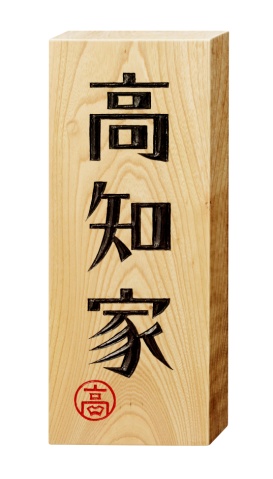 [Speaker Notes: 資料１を使って県の改定について説明する。
ここからの内容は、特に市町村の基本方針改定に参考にしていただきたい内容である。]
高知県いじめ防止基本方針の改定
県の見直しの方向性
国が改定した基本方針を参酌するとともに、これまでの高知県のいじめ防止対策の検証と総括を踏まえたうえで、いじめの防止等のために県が実施する取組・施策を示す。
◆国の基本方針
　　　　（改定版）
◆県の基本方針
　　　　（改定版）
①　国の改定内容を参酌
②　県の取組の検証と総括
　　高知県いじめ問題対策連絡協議会
（ＰＤＣＡ）
[Speaker Notes: 県の基本方針は、このような方向性で改定された。【読む】
つまり、先ほどお話しした課題は①国の改定内容と、②県の取組の検証・総括した内容として書き加えられた。
この検証や総括の役割を果たした組織は、「高知県いじめ問題対策連絡協議会」である。
この会議では、いじめ防止等の取組をＰＤＣＡサイクルで検証するとともに、重点テーマである「相談支援体制の充実」や「ネット問題の解決」等を継続して協議している。
本課のＨＰにこの連絡協議会の議事録、配付資料等を掲載しているので、市町村での組織運営について参考にしていただきたい。]
県の改定概要＜資料１＞
①　国の改定内容を参酌
⇒　資料1　Ｐ１～Ｐ３　「改定の概要」の欄
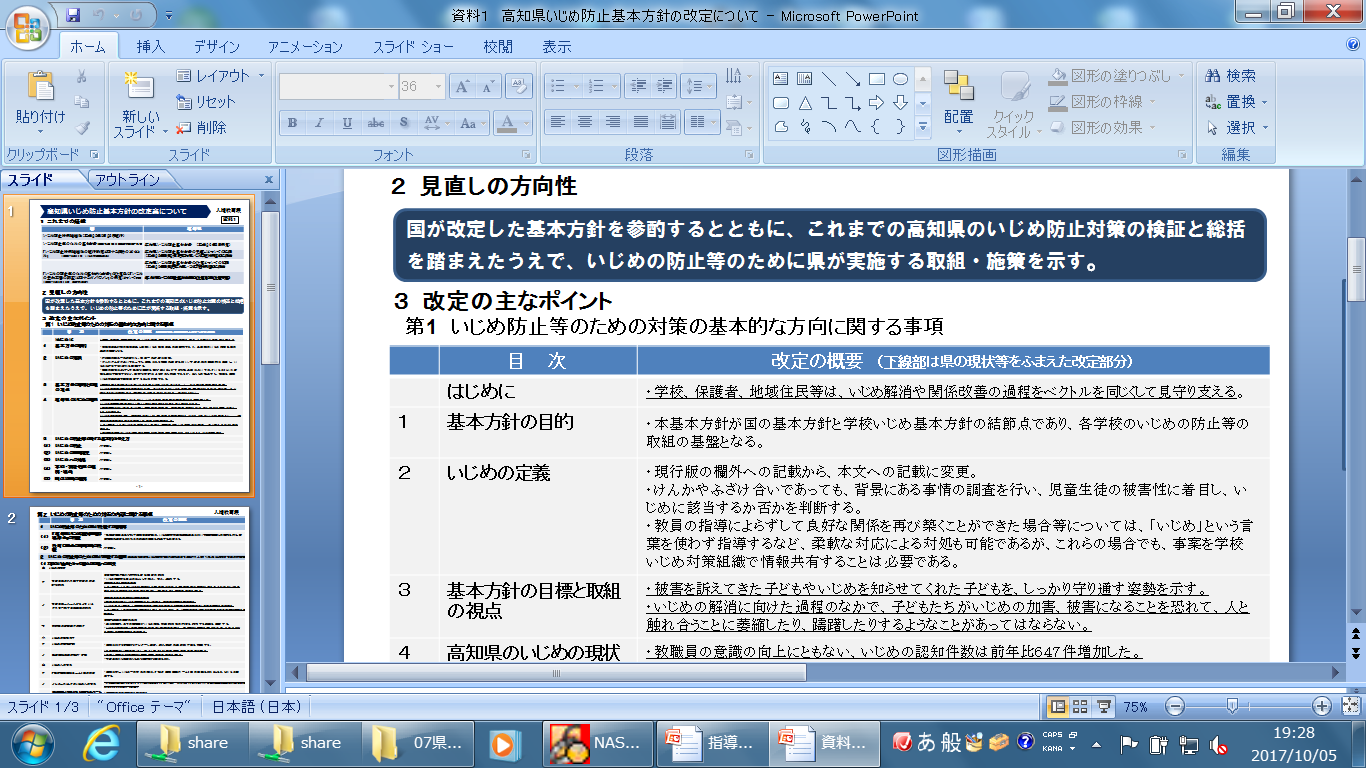 [Speaker Notes: 県の改定概要について資料１で説明する。
県の基本方針の目次に沿った形で、改定概要を示している。
1ページ目の「３　改定の主なポイント」の表の、右列には「改定の概要として主要な部分を示している。ここに、先ほどの①である国の改定内容をほぼ含んでいる。
これらの部分は国の基本方針の様々な部分から引用して作成している。その表現の仕方や書き方は国と同じでなくても、改定された内容はほぼ網羅されている。]
県の改定概要＜資料１＞
②　県の取組の検証と総括　　
　　　　　　　　　　高知県いじめ問題対策連絡協議会（ＰＤＣＡ）
⇒　資料1　「改定の概要」欄の下線箇所
１Ｐ　「はじめに」、「高知県のいじめの現状」
２Ｐ　「いじめの防止等のために県が実施する施策」
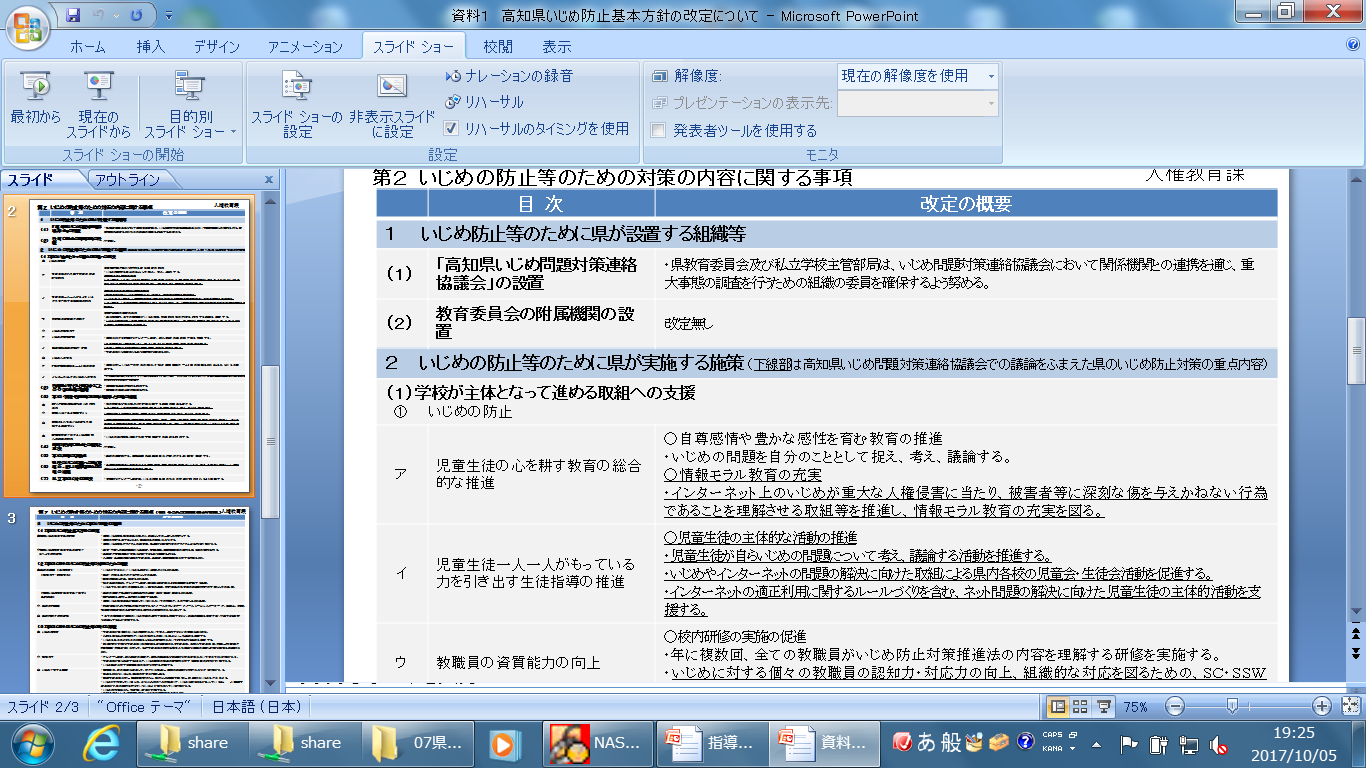 [Speaker Notes: 次に、②県の取組の検証と総括についてである。
この内容は、同じく資料1の「改定の概要」の欄に下線で示している。
・１Ｐの「はじめに」と、「高知県のいじめの現状」
・また、２Ｐの「いじめ防止等のために県が実施する施策」
である。]
県の改定概要＜資料１・資料３＞
いじめの重大事態について
⇒　資料1　Ｐ３　「改定の概要」の欄
　　　　　　　　①　重大事態の発生と調査
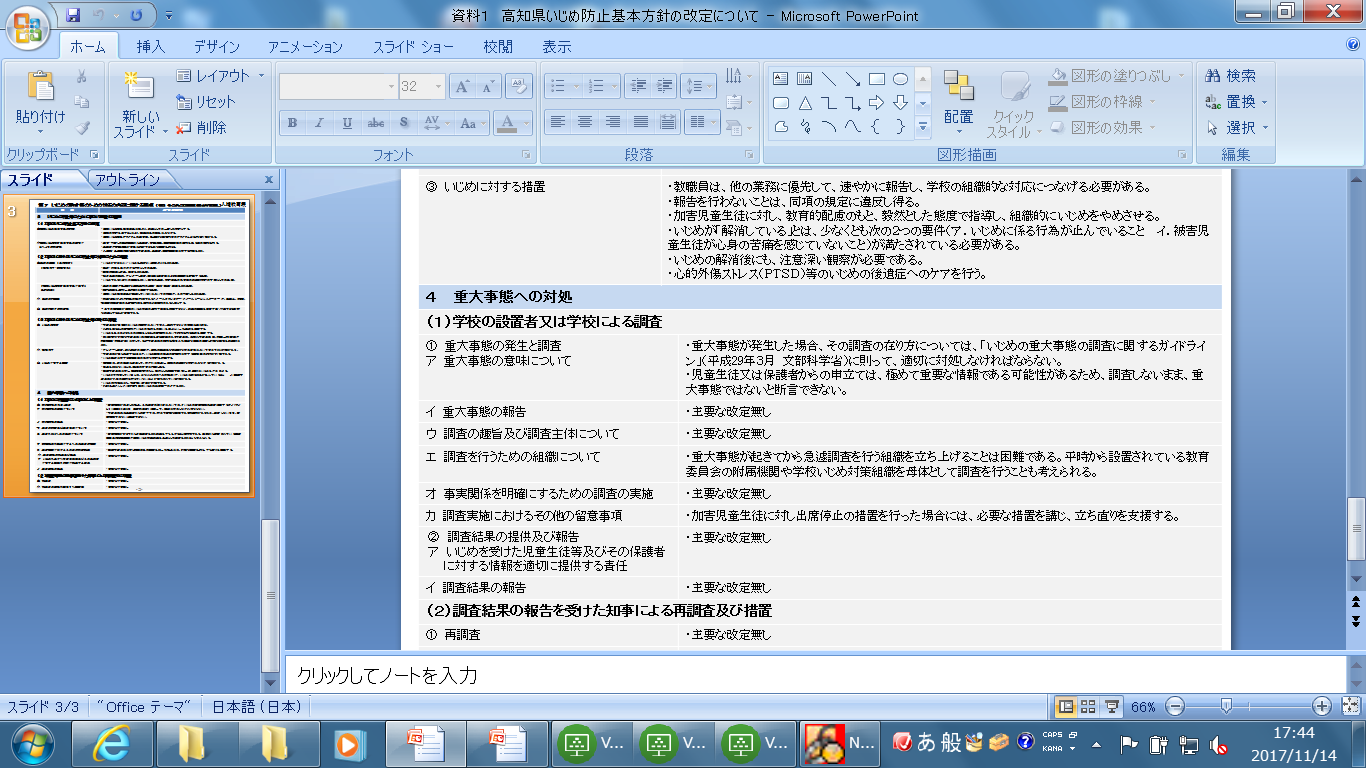 ・ガイドラインを参考として適切に対処することを明記　
・国の「いじめの重大事態の調査に関するガイドライン」
　(資料3)を添付
[Speaker Notes: その他に、今回の改定において重要なのは、国が重大事態に関するガイドラインを出したことである。
ここには「調査方針の説明」や「調査の実施」等、それぞれについて留意点が示されるとともに、例示がされている。
したがって、重大事態の発生と調査の部分で、このガイドラインを参考として適切に対処することを明記した。
また、改定した本基本方針に資料3の国のガイドラインを添付した。]
高知県いじめ防止基本方針の改定概要＜資料４＞改定箇所を下線と赤字で表記
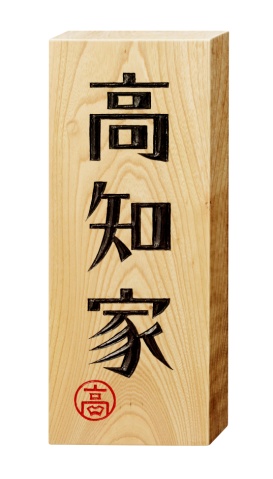 [Speaker Notes: ここからは、資料４を使い、県の改定箇所について、主要な部分を抜粋して説明する。]
Ｐ１
はじめに
関係者の認識やとらえ方の違いから、いじめの解消に向けた取り組みが迅速に進まない事案が見受けられる
学校、保護者、地域住民等は、いじ　
　め解消や関係改善の過程をベクトル　
　を同じくして見守り支える。
[Speaker Notes: 「はじめに」には、県の基本方針の基本理念を示している。
このページでは、いじめの解消や関係改善のために、学校、保護者等の関係者が、ベクトルを同じくして見守り支えることについて加筆し、以降の改定箇所でその中身を示している。]
Ｐ２
基本方針の目的
基本方針が策定されているが、教職員・児童生徒・地域住民等に十分認識や理解がされていない
本基本方針が国の基本方針と学校いじめ基本方針の結節点であり、各学校のいじめの防止等の取組の基盤となる。
[Speaker Notes: 基本方針の目的では、ベクトルを同じくするために、本基本方針が国と学校の結節点となり、各学校の取組の基盤となることを記載した。]
国・地方公共団体・学校の基本方針
国
◆「いじめ防止等のための基本方針」の改定及び「いじめの重大事態の調査に関するガイドライン」の策定について（通知）　（28文科初第1648号　平成29年3月16日）
地方公共団体
・地方いじめ防止基本方針は、国と学校の基本方針の結節点
・各学校のいじめ防止等の取組の基盤
県のいじめ防止基本方針の改定
市町村（学校組合）のいじめ防止基本方針の改定
県立学校
（私立学校）
市町村
（学校組合）立学校
国立
◆学校いじめ防止基本方針の見直しに反映
[Speaker Notes: 今回の県の改定は、今年3月の国の改定の内容を参酌している。●
●各市町村（学校組合）も、この国及び県の改定内容を参考としていただきたい。
●この地方公共団体の基本方針が、国と学校の結節点となり、さらに対象となる学校対して周知していくことで、その取組の基盤となることが今回の改定には示されている。
皆さんにはこのことを理解したうえで、今後の改定を進めていただきたい。]
Ｐ２～３
いじめの定義
いじめの定義の解釈に差がある
いじめの認知に学校間格差がある　
いじめの定義の明確化
・欄外の記載から、本文への記載に変更。

・広範ないじめの定義について例示。
[Speaker Notes: そこで、ベクトルを同じくするために問題となるのが、課題の部分でもお示ししたいじめの定義である。
本県においてもいじめの認知については、先ほどお話したような課題があり、いじめの定義の解釈に差があるのではないかと考えている。
したがって、この定義を改めて本文中に記載し、どのような事案がいじめとして認知されるべきか例示することとした。]
いじめの定義　　いじめ防止対策推進法 第2条
力の差
継続的
意図的
広範ないじめ概念
一定の人的関係
心理的又は物理的な影響を与える行為
心身の苦痛
[Speaker Notes: 改めて、いじめの定義を確認する。
いじめ防止対策推進法第2条示されている定義には、平成17年度以前の、「力の差」「継続的」「意図的」といった要素は含まれていない。
広範ないじめの概念では、「一定の人間関係にあるもの」の、「心理的または物理的な影響を与える行為」によって、当該児童生徒が「心身の苦痛」を感じているものを指す。]
いじめの定義に関する例示
・けんかやふざけあいであっても、（略）児童生徒が感じる被害性に着目して、いじめに該当するか否かを判断する。
・（インターネット上で悪口を書かれたことを、当該児童生徒が知らずにいる場合など）行為の対象となる児童生徒本人が心身の苦痛を感じていない場合であっても、加害行為を行った児童生徒に(略）法の趣旨を踏まえた適切な対応が必要である。
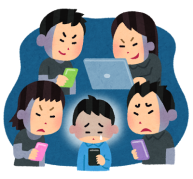 [Speaker Notes: いじめの定義に関する例示では、次のようなものをあげている。
まず、けんかやふざけ合いであっても、児童生徒の被害性に着目し、いじめか否かを判断するとしている。
また、インターネット上のいじめなどで当該児童生徒がそのことを知らず、心身の苦痛を感じていない場合でも、加害児童生徒に対しては、法の趣旨を踏まえた適切な対応が必要であるとしている。
つまりその行為について、いじめか否かの判断をし、該当すると判断された場合は、学校として組織的に対応する必要がある。]
いじめの定義に関する例示
・好意から行った行為が意図せずに相手側の児童生徒の心身に苦痛を感じさせてしまったような場合、軽い言葉で相手を傷つけたが、すぐに加害者が謝罪し教員の指導によらずして良好な関係を築くようなことができた場合等においては（略）いじめという言葉を使わず指導することも可能(略）。しかし、これらの場合であっても法が定義するいじめに該当する。
・けんかやふざけあいでも…
・親切のつもりが…　　
・悪気はなかった…
・つい、カッとなって…
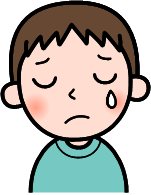 資料５
[Speaker Notes: また、このような例示も加えられた。
・好意から行った言動が相手に苦痛を与えた場合
・軽い言葉で相手を傷つけたが、すぐに謝罪し、教師が指導しなくても関係が改善された場合
（資料５の２Ｐ）
・好意で行った言動の例
・軽い言葉で…の例（意図せず行った言動や衝動的に行った言動等）
このような場合、その事実を教員が把握した時、何らかの生徒指導を行う必要があるということは誰しも判断する。その際にあえて、その行為はいじめであると言わずに指導することも可能であるし、そのほうがより適切な場合も考えられる。
しかし、一見そのような軽微ないじめが、誰もが重篤な事態と認識するようないじめの一部であることも考えられる。また、初期段階のいじめに適切に対処しなかったことにより、その後重篤な事態になる場合も考えられる。
したがって、このような場合でも、法が定義するいじめに該当し、学校いじめ対策組織で情報共有することが必要であると例示した。]
いじめの認知件数が０の学校数（高知県公立学校）
H28
H27
小　１０２／１９６　　　１０５／１９４
　中　　４３／１０７　　　　５２／１０７
　高　　１９／　４９　　　　２２／　４９
　特　　１１／　１４　　　　１１／　１４
小・中・高・特　　１７５／３６６　　１９０／３６４
　　　　　　　　　　　　　　４８％　　　　５２％
・県内の約半数の学校では、いじめを認知していない。
平成２７～２８年度「児童生徒の問題行動等生徒指導上の諸問題に関する調査」
[Speaker Notes: 先ほど、高知県の公立学校のいじめの認知件数について説明した。
これは同じ調査で、公立学校におけるいじめ認知件数が０で報告が上がってきた学校数である。
平成２７年度は１７５校。平成２８年度は１９０校。これらの学校は、一年間の間、いじめを認知しなかったことになる。
この学校数は県内の約半数である。]
いじめの認知の状況の比較
・対策が取られず放置されたいじめが潜在する場合もあるという懸念。（Ｈ２８．１２．１文部科学省）

・高知県は全国よりも、いじめを認知していない学校が多い。

・認知していない学校は増加傾向。
全国の状況（Ｈ２７）
（国公私立）
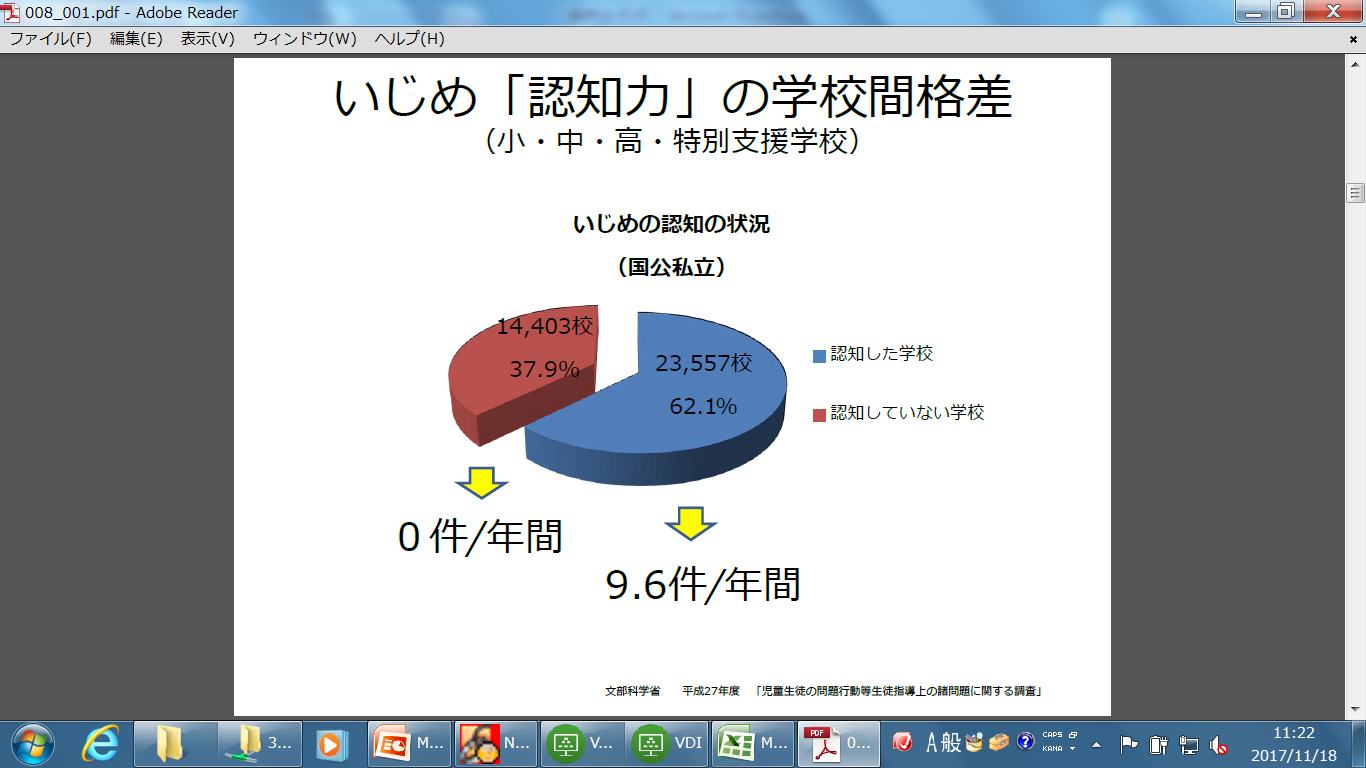 平成２７～２８年度「児童生徒の問題行動等生徒指導上の諸問題に関する調査」
[Speaker Notes: ・このグラフは同じ調査の平成２７年度の国の状況である。いじめを認知していない学校は３７．９％である。
この時、国はいじめ認知件数が０の学校が多いことに対して通知を出し、十分な対策が取られず放置されたいじめが潜在する場合もあるという懸念を示している。
・これに対し、先ほど示したように高知県の状況は４８％。高知県は全国よりもいじめを認知していない学校が多いということになる。
・さらに平成２８年度調査で、認知していない学校は増加傾向である。
法に沿った対応では、いじめの定義で例示で示したような初期段階のものや軽微なものも含めて認知し、適切にいじめに対処することが求められている。
国以上に法律に沿ったいじめの認識が不十分であることが懸念されるデータとなっている。]
Ｐ３～４
基本方針の目標と取組の視点
いじめ問題への対応の姿勢　⇒
・被害を訴えてきた子どもやいじめを知らせてくれた　
　子どもを、しっかり守り通す姿勢を示す。
社会性の育成の観点　⇒
・いじめの解消に向けた過程のなかで、子どもたち
　がいじめの加害、被害になることを恐れて、人と
　触れ合うことに萎縮したり、躊躇したりするようなこ
　とがあってはならない。
[Speaker Notes: 県の改定内容の説明に戻る。
基本方針の目標と取組の視点では、被害児童生徒やいじめを知らせてくれた子どもを守り通す姿勢を、私たち一人一人が示すと同時に、児童生徒の社会性の育成の観点から、いじめの解消に向けた過程のなかで、子どもたちがいじめの加害、被害になることを恐れて、人と触れ合うことに萎縮したり、躊躇したりするようなことがあってはならないということを明記した。]
Ｐ９～１１
いじめの防止等のために県が実施する施策
県全体としての方向性や基本的施策(抜粋)
・自尊感情や豊かな感性を育む教育の推進
　・児童生徒の主体的な活動の推進
　　　⇒　自分のこととして捉え、考え、議論

　・ネット問題の解決に向けた取組
　　　⇒　情報モラル教育の充実、ルールづくり

　・校内研修の実施の促進
　　　　⇒　年に複数回の研修を実施
　　　　　　ＳＣ・ＳＳＷを活用した校内研修
[Speaker Notes: ここからは県全体の方向性や基本的施策について、その取組の検証と総括に基づいて改定した。
その中から、抜粋して要点を紹介する。
まずいじめの問題を自分自身のことと捉え、考え議論することで、児童生徒が主体的に、いじめと正面から向き合うことを推進する。
※児童会・生徒会サミット
次に、インターネット上のいじめを含むネット問題の解決に向け、情報モラル教育の充実や学校、家庭でのルールづくり等の取組を推進する。
※ＰＴＡ等での研修会、県青少年保護育成条例の改正（保護者の責務、学校を含む関係者の責務等）通知済み
また、推進法の理解を図る内容や、ＳＣ・ＳＳＷを活用した教職員資質能力の向上を図る内容の校内研修を推進する。]
Ｐ９～１１
いじめの防止等のために県が実施する施策
⇒県全体としての方向性や基本的施策(抜粋)
・相談支援体制の整備充実
　　⇒　心の教育センターのワンストップ＆トータルな
　　　　相談支援体制の充実
　　　　チーム学校による組織的な校内支援体制
　・地域で子どもを見守る体制づくり
　　⇒　厳しい環境にある子ども
　　　　学校、家庭、地域の連携・協働
　・学校評価の留意点
　 ⇒学校評価の項目への位置づけ　　　　　　等
[Speaker Notes: さらに、心の教育センターを中心とした心の教育センターのワンストップ＆トータルな相談支援体制の充実とチーム学校による組織的な校内支援体制を推進する。
また、いじめは学校だけの問題ではないことから、地域での子どもの見守り体制にも言及した。
そして、学校での取組が検証され、改善された取組になるように、学校評価への位置づけについて、評価項目の例を含んで記載した。]
Ｐ１５～２２
いじめの防止等のために学校が実施する施策
（１）学校いじめ基本方針の策定
　

（２）学校におけるいじめの防止等の対策のための組織
　

（３）学校におけるいじめ防止等に関する措置
なぜ、何を定めるのか
誰がどのような役割をもつのか
何をどのように
[Speaker Notes: ここからは、学校が実施する施策について書かれている。
この部分の文章構成は、大きく3つのまとまりになっている。
まず、学校いじめ基本方針の策定では、なぜ定めるのか、何を定めるのかを明らかにしている。
次に、学校におけるいじめの防止等の対策のための組織では、その内容について、誰がどのような役割をもつのかを示している。
そして、学校におけるいじめ防止等に関する措置では、その内容について組織としてどのような対応が必要かを示している。
したがって、例で示しているようにアンケートについて繰り返し、それぞれの項に出てくるように見える。
それは、アンケート調査等について（１）では、マニュアルを定めて徹底する必要があり、（２）では、学校いじめ対策組織はそれをもちいて、事実関係の把握といじめか否かの判断をする役割をもっており、（３）では、実際にアンケート調査をする際には、児童生徒に対して、傍観者にならずいじめを止める行動の重要性を理解させることに留意すること等が書かれているというように読んでいただきたい。]
Ｐ１５～１６
学校いじめ基本方針の策定
①　学校いじめ防止基本方針の内容
○学校いじめ基本方針を定める意義
・　組織としての一貫した対応　等
○中核的な策定事項
・　年間の学校教育活動全体を通じて、いじめの防止に資する多様な取組が体系的・計画的に行われるよう、包括的な取組の方針を定め、その具体的な指導内容のプログラム化を図ること（「学校いじめ防止プログラム」の策定等）が必要
・　アンケート、いじめの通報、情報共有、適切な対処等のあり方についてのマニュアルを定め、それを徹底するなどといったような具体的な取組が必要
・　行動計画となるよう、校内研修の取組も含めた、年間を通した当該組織の活動が具体的に記載
・　加害者に対する具体的対応　　等
[Speaker Notes: したがって、今回の改定では、内容の部分に、意義が書き込まれた。
そして、その中核的な策定事項として、前回策定時の内容をより具体的にする形で、次のように記載
・学校教育活動全体を通じて、いじめの防止の多様な取組が体系的・計画的に行われるよう、取組の方針を定め、その具体的な指導内容のプログラム化（「学校いじめ防止プログラム」の策定等）を図る必要がある事
・アンケート、いじめの通報、情報共有、適切な対処等のあり方についてのマニュアルを定め、それを徹底する具体的な取組が必要である事
・それらの行動計画となるよう、校内研修の取組も含めた、当該組織の年間を通した活動が具体的に記載される事
・加害者に対する具体的対応の記載が望ましいこと　　等
・また、学校評価への位置づけなどについても改めて具体的に記載した。
これらに基づいた、学校いじめ基本方針の見直しについては、最後に改めて整理する。]
Ｐ１６
学校いじめ基本方針の策定
②　策定に当たっての留意点
○策定・見直しの検討段階から保護者、地域住民、関係機関等の参画を得る等の連携を図る
○ホームページへの掲載その他の方法により周知
○入学時や各年度の開始時に児童生徒、保護者、関係機関等に必ず説明する
[Speaker Notes: さらに、策定の留意点として、見直しの段階から、保護者、地域住民に加え関係機関等も含んで、参画を得て、連携を図ることを記載した。
本基本方針の改定も、県民に対する意見公募（パブリックコメント）や関係機関との連絡協議会、県教育委員会、県議会総務委員会での報告等様々な意見を反映して改定された。
また、その周知方法としては、ホームページへの記載以外でも行い、特に入学時や年度当初における、児童生徒、保護者、関係機関等への説明が明記された。これは、学校のいじめ防止に関する取組について積極的に周知し、その基本方針や組織、取組などの存在を認識してもらうためである。]
Ｐ１６～１８
学校におけるいじめの防止等の対策のための組織
①　組織の役割⇒組織を機能させるために　より具体的に記載
【未然防止】
　○いじめが起きにくい・いじめを許さない環境づくりを行う役割

【早期発見・事案対処】
　○いじめの相談・通報を受け付ける窓口としての役割
　○情報の収集と記録、共有を行う役割
　○迅速な情報共有、事実関係の把握と、いじめであるか否かの判断を行う役割
　○支援・指導等の対応方針の決定、保護者との連携等、組織的対応の中核としての役割

【学校いじめ基本方針に基づく各種取組】
　○取組の実施や年間計画の作成・実行・検証・修正を行う役割
　○校内研修を企画し、計画的に実施する役割
　○基本方針が機能しているかの点検や、見直しを行う役割（ＰＤＣＡサイクル）
[Speaker Notes: 次に、「学校におけるいじめの防止等の対策のための組織」については、組織を機能させるためにより具体的に、未然防止、早期発見・事案対処、学校いじめ基本方針に基づく各種取り組みの3項目に分けて整理し、８つの役割を明記した。
特に、課題でも述べた相談通報を受け付ける窓口としての役割や、いじめであるか否かの判断を行う役割、またいじめに関する校内研修を企画実施する役割、そしてそれらの取組をPDCAサイクルに基づき見直しを行う役割等を意識していただき、この組織が学校のいじめ防止等の対策の中核となり、より実効的な取組となるようにお願いする。]
Ｐ１８～１９
学校におけるいじめの防止等の対策のための組織
②組織の構成員
○可能な限り心理や福祉の専門家であるスクールカウンセラー・スクールソーシャルワーカーや、弁護士、医師、警察官経験者等の外部専門家を参画させ実効性のある人選とする必要がある。
③組織運営上の留意点
○日ごろから児童生徒に接する学級担任や教科担任等の組織への参画する。
○全ての教職員が学校のいじめ対策の企画立案等を経験するなど、組織の構成を適宜工夫・改善できる柔軟な組織とすることが有効である。
[Speaker Notes: 組織の構成員については、学校の実情に応じて外部専門家等を参画させるとしていたものを、可能な限り人選するとしている。本県の県立・市町村立学校の場合、SC・SSWは勤務形態の違いはあるが全校に配置済みである。全ての学校いじめ対策組織に人選していただくようお願いする。
また、運営上の留意点として、
日ごろから児童生徒に接する学級担任や教科担任の参画を含め、全ての教職員がこの組織の企画立案等を経験できるような、工夫改善を行い、柔軟な組織とすることで、学校としての組織的対応について全教職員のベクトルを同じくしていただきたい。]
Ｐ１９～２０
学校におけるいじめの防止等に関する措置
①いじめの防止
○児童生徒が自主的にいじめの問題について考
　え、議論する活動
○人権を守ることの重要性やいじめの法律上の扱
　いを学ぶ取組
○いじめを止めさせるための行動をとることの重
　要性について理解を図る
○特に配慮が必要な児童生徒
・発達障害を含む障害のある児童生徒
・外国人児童生徒等
・性同一性障害や性的指向・性自認等
・被災児童生徒等
　に対する特性を踏まえた適切な支援と指導
[Speaker Notes: 次に、「学校におけるいじめ防止等に関する措置」についてである。
①「いじめの防止」の観点では、
・児童生徒が自主的にいじめのことを考え議論する活動を推進することで、自分のこととしてとらえられるようにする。
・加害行為の抑止に向けた取組を推進する。（警察の防犯教室、少年サポートセンターのいじめ防止教室。弁護士の活用等）
・傍観者にならず、いじめを止めることの重要性を児童生徒に理解させ、いじめを許さない環境づくりを推進する。
・また、特に配慮が必要な児童生徒として、発達障害等や外国人児童生徒等、性同一性障害等、被災児童生徒等を明記し、日常的な特性を踏まえた適切な支援、保護者との連携、周囲の児童生徒に対する必要な指導の必要性を明記した。]
Ｐ２０～２１
学校におけるいじめの防止等に関する措置
②早期発見
・アンケート調査、個人面談の実施や、結果の検証及び
　組織的な対処方法について定めておく必要がある。

・児童生徒が自ら発信するＳＯＳや、いじめ情報の報告の
　重要性に対する教職員の理解が必要である。

・いじめ相談に対する教職員等の迅速な対応を徹底する。

・そのための校内研修の計画的実施（年間複数回）する。
[Speaker Notes: 「早期発見」の観点では、
・アンケート調査や個人面談、その結果の検証や組織的対処等についてマニュアル等を定めておく必要性を明記した
・児童生徒が自らSOSを発することや、教員にいじめの情報を報告することは、多大な勇気を要していることを十分に理解し迅速に対処するとした。
・そして、それらが実効的に行われるよう、教職員の資質向上を図る校内研修の実施を明記した。（県施策で説明）
これを年間に複数回実施いただきたい。]
Ｐ２１～２２
学校におけるいじめの防止等に関する措置
③いじめに対する措置
・教職員は、他の業務に優先して、速やかに報告し、学校の組織的
　な対応につなげる必要がある。

・報告を行わないことは、同項の規定に違反し得る。

・加害児童生徒に対し、教育的配慮のもと、毅然とした態度で指導
　し、組織的にいじめをやめさせる。

・いじめが「解消している」とは、少なくとも次の２つの要件（ア．いじ
　めに係る行為が止んでいること　イ．被害児童生徒が心身の苦痛
　を感じていないこと）が満たされている必要がある。

・いじめの解消後にも、注意深い観察が必要である。

・心的外傷ストレス（ＰＴＳＤ）等のいじめの後遺症へのケアを行う。
[Speaker Notes: 「いじめに対する措置」の観点では、
・いじめの発見・通報を受けた場合には、
　他の業務に優先して行うこと。速やかに報告すること。そして特定の教職員で抱え込まず、組織的に対応につなげる。その報告を行わないことは、同項の規定に反することを記載。
・加害児童生徒への支援や指導はここに盛り込んでいる。
・また、いじめの解消について、その要件を2つ盛り込んだ。]
いじめの解消について
「解消している」状態とは
１　影響を与える行為が止んでいる状態が相当の
　　期間※継続している。　　※少なくとも３ヶ月が目安

２　被害児童生徒が心身の苦痛を感じていない。

少なくとも以上の２点が満たされていること。
児童生徒の問題行動・不登校等生徒指導上の諸課題に関する調査（文部科学省）
いじめの現在の状況についての選択肢の変更
Ｈ２８まで　　
　・解消しているもの　
　・一定解消し継続支援中のもの　
　・解消に向けて取組中
　・その他
Ｈ２９　　
　・解消しているもの
　　　　（日常的に観察継続中）　
　・解消に向けて取組中
　・その他
[Speaker Notes: その要件がこの２つである。

・影響を与える行為が止んでいる状態が相当の期間継続していること（相当の期間とは、少なくとも３カ月が目安である）
・被害児童生徒が心身の苦痛を感じていないこと

いじめは単に謝罪だけをもって解消ではない。
再発やさらなるいじめ行為を誘発しないためにも、継続した観察が必要である。
これに伴い、国の問題行動等調査の選択項目も変更されている。
つまり、解消には、必ずその後の継続した観察が行われなければならないということ]
組織的ないじめ対応の流れ
１．いじめの発見
いじめ（疑い）の情報を把握
学校いじめ対策組織の窓口担当者へ報告
２．情報を集め
　組織的に共有する
いじめとして、組織で認知
対応方針等の決定
３．指導・支援体制　
　を組む
４．児童生徒に指
　　導・支援を行う

５．保護者との連携　　
　　を図る
組織的対応
経過観察・再発防止
[Speaker Notes: ここまでの学校の組織的対応を図式化するとこのようになる。
ただし、これは基本的な流れであり、当然のことながら、どの段階であっても、即座に緊急的な対処が必要な場合も考えられる。
また、解消されたとしてもその後の経過観察が重要であることは先ほど述べたとおりである。]
１）重大事態とは
一）生命、心身又は財産に重大な被害が生じた疑い
　　○　児童生徒が自殺を企図した場合
　　○　身体に重大な傷害を負った場合、
　　○　金品等に重大な被害をこうむった場合
　　○　精神性の疾患を発症した場合　　　　　等を想定

二）相当の期間学校を欠席することを余儀なくされて
　　いる疑い
　　○　年間30日を目安とする。
　　○　一定期間連続して欠席しているような場合
※重大事態は、事実関係が確定した段階で重大事態とし
　ての対応を開始するのではなく、「疑い」が生じた段
　階で調査を開始しなければならないこと。
[Speaker Notes: 次にいじめの重大事態についてである。
重大事態の定義は、これまでと同様である。
１号事案としは「生命、心身又は財産について重大な被害が生じた疑い」がある場合 
２号事案としては、相当の期間学校を欠席することを余儀なくされている疑いがある場合

　これらの状況を把握した場合はもちろん、これらの目安にかかわらず、疑いが生じた段階で学校の設置者又は学校は、迅速に調査に着手することが必要で、 このことは、国の重大事態のガイドラインに明記された。]
Ｐ２３
重大事態への対処
①　重大事態の発生と調査
・重大事態が発生した場合、その調査の在り方については、「いじめの重大事態の調査に関するガイドライン」
（資料３）を参考として、適切に対処しなければならない。
ア　重大事態の意味について
・児童生徒又は保護者からの申立ては、極めて重要な情報である可能性があるため、調査しないまま、重大事態ではないと断言できない。
[Speaker Notes: したがって、重大事態が発生した場合、その調査の在り方については、「いじめの重大事態の調査に関するガイドライン」（資料３）を参考として、適切に対処しなければならないと改定した。
資料３をご覧いただきたい。３Ｐの中段（重大事態の定義）にそのことが示されている。その他、重大事態についての発生報告や調査の詳細についての記載がある。１１Ｐの記録の保存に関して、他県の事例ではアンケートが破棄された事例が報告されている。内容を改めて確認いただきたい。

　また、児童生徒や保護者から「いじめられて重大事態に至った」という申し立てがあった時には、どのような場合であっても「重大事態が発生したもの」として報告・調査等にあたらなければならないことを明記した。
重大事態が発生した場合には、学校は直ちに学校の設置者に報告する必要があり、学校の設置者は調査主体に関する判断等を行うものとされており、学校の考えで調査や報告がなされないということの無いように注意が必要である。]
Ｐ２４
重大事態への対処
①　重大事態の発生と調査
　　イ　調査を行うための組織について
・重大事態が起きてから急遽調査を行う組織を立ち上げることは困難である。
・教育委員会が調査主体となる場合、平時から設置されている教育委員会の附属機関を調査を行うための組織とする。
・学校が調査主体となる場合、学校いじめ対策組織を母体として、重大事態の性質に応じて適切な専門家を加える等の方法も考えられる。
[Speaker Notes: また、これらの調査を行う組織を、重大事態発生後に立ち上げることは非常に困難である。
したがって、平時から設置されている教育委員会の付属機関を調査を行うための組織としている。]
市町村（学校組合）改定・学校の点検、見直しのポイント
[Speaker Notes: 市町村及び学校組合の基本方針改定と、学校の基本方針の点検・見直しのポイントについて説明する。]
市町村（学校組合）の改定のポイント
◆市町村（学校組合）の改定
◆国の基本方針の改定
◆県の基本方針の改定
①　国・県の改定内容
・いじめの定義に関する例示
・学校いじめ対策組織の役割
・いじめの解消　　　　　　　　　　　等
②　県が実施する施策
・児童生徒の主体的な活動の促進
・相談支援体制の充実
・ネットの適正利用に関するルール作り　等
⇒　資料1の改定概要、資料4の赤字下線箇所
③　３年間の取組の検証と　
　　総括を踏まえた市町村
　　の取組
[Speaker Notes: 市町村が改定する際には、次の3点に留意していただきたい。
まず、①国と県の改定内容を参酌すること。
次に、②県が実施する取組の方向性や基本的な施策を参考とすること
（　これは、資料1の改定概要と資料4の赤字下線部に当たる）
また、③市町村の取組の検証と総括を踏まえた内容を加味することを、書き込んでおくことが大切である。

そして、改定された基本方針は、管内の学校や保護者、地域住民、関係機関等に周知していくことが重要です。
県の改定については、今回の説明会や、各教育事務所の指導事務担当者会、ホームページ等で現在、周知を行っているところである。]
市町村（学校組合）の改定のポイント
ポイント③　
　３年間の取組の検証と総括を踏まえる
・市町村等で行う児童生徒主体の取組
　・いじめ問題対策連絡協議会等で
　　検証した内容
　・ネット利用のルール作り
　・関係機関との連携の在り方
　　　　　　　　　　　　　　　　　　　　　　　等
⇒　市町村（学校組合）独自の内容
[Speaker Notes: ・ポイント③の3年間の取組の検証と総括は、それぞれの市町村によって異なる。
・その取組については、現行の市町村の基本方針に書かれた内容を確認いただきたい。
　例としては【読む】

その検証と総括を踏まえた内容を盛り込んでいただきたい。]
学校の点検、見直しのポイント
学校のいじめ対策組織で、学校いじめ防止基本方針が、適切に機能しているか点検を行うとともに(PDCAサイクルの実行)、設置者等が改定した基本方針を参酌し、学校いじめ防止基本方針がより実効性があるものになるよう見直す。
◆設置者等の基本方針（改定版）
◆より実効性のある
　学校の基本方針
年度内に終了
学校の取組の点検と見直し
市町村の改定内容を参酌
・各学校のいじめ防止等の取組の基盤
59
[Speaker Notes: 最後に学校の基本方針の見直しについてである。
学校の基本方針は、基本的には学校いじめ対策組織でＰＤＣＡサイクルに基づき点検・見直しが図られるべきもので、それは、各学校の基本方針にもほぼ盛り込まれているはずである。
その点検と見直しを、今後行う際に、今回改定された学校の設置者（国、県、市町村）の基本方針を参考とし、各学校の取組の基盤としていただきたい。
また、これらの見直しは、それぞれ年度内に完了していただきたい。]
学校いじめ防止基本方針
学校いじめ対策組織での点検・見直し



　★　当該校の実情に即して、適切に機能しているか
　★　５Ｗ１Ｈ（いつ、どこで、だれが、なにを、どのように、なぜ）
現行の基本方針
より実効性のある基本方針
○いじめの防止のための取組
○早期発見・いじめ事案への
　対処の在り方
○教育相談体制
○生徒指導体制
○校内研修の充実　　　　　　等

　（年間計画、フロー図、マニュアル、チェックリスト等）
○包括的な取組の方針
○方針の周知
○具体的な指導内容のプログラム化
○マニュアル、チェックリスト等
○教職員研修を含む組織の行動計画
○加害者に対する具体的対応
○学校評価への位置づけ
○取組に係る達成目標　　　　　等
[Speaker Notes: ・学校のいじめ防止基本方針を見直していく際には、学校いじめ対策組織が中心となる事が大切である。
・各学校におけるいじめ等の現状やそれに対する取組は、様々である。
・設置者の定める基本方針は、基本的な事項やその方向性に沿った取組の概要、学校が行う取組の支援等が記載されている。
・学校で定めるべき内容は、より実効性のあるものとなる事が必要である。
★つまり、学校の実情に合ったものとなっているのか
★学校の基本方針に、いじめ防止等の取組の５Ｗ１Ｈが示されているのか
左の枠内は、おおむね現行版に記載されている内容である。右は改定版の中に書き込まれたポイントの概要である。
ＰＤＣＡサイクルに基づく協議に、これらの観点を加え、より実効的な基本方針にしていただきたい。]
ご清聴ありがとうございました
～事務連絡～

　○本日の主な配布資料は、当課ホームページ新着
　　情報にアップしています。
　　・「高知県いじめ防止基本方針の改定について」
　　・（http://www.pref.kochi.lg.jp/soshiki/310801/2017101000202.html）

　○本日資料のパワーポイント資料も、今後当課ホーム
　　ページにアップします。
　
　○市町村（学校組合）等での説明や校内研修等で
　　ご活用ください。
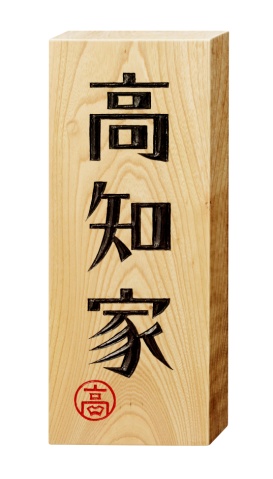 [Speaker Notes: よろしくお願いする。
ホームページには、ワード版、パワーポイント版でアップする。
市町村での周知、学校での校内研修等、それぞれの実態に合わせて、活用いただきたい。
以上で説明を終わる。]